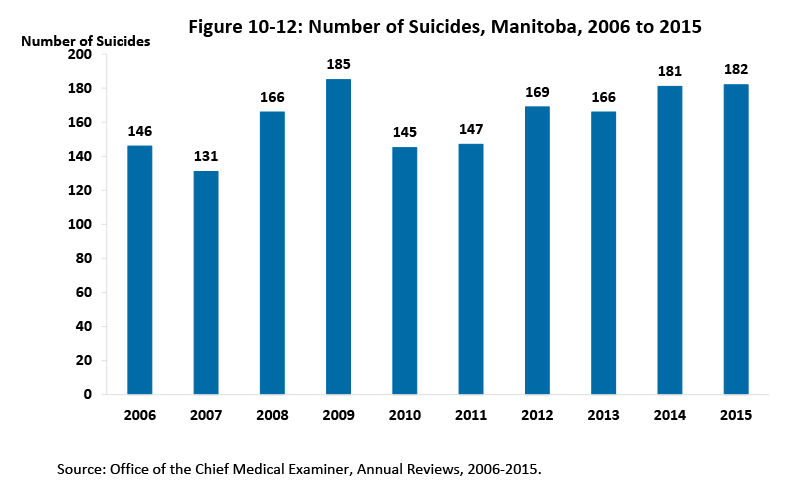 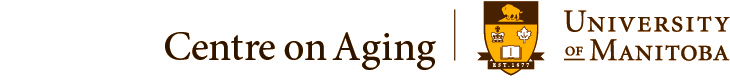 ©2018 Centre on Aging, University of Manitoba
[Speaker Notes: How to cite this graphic: 
Figure 10-12: Number of Suicides, Manitoba, 2006 to 2015. Reprinted from Facts on Aging: Mental health status, by the Centre on Aging, retrieved from http://www.umanitoba.ca/aging
Copyright 2018 by the Centre on Aging, University of Manitoba.]